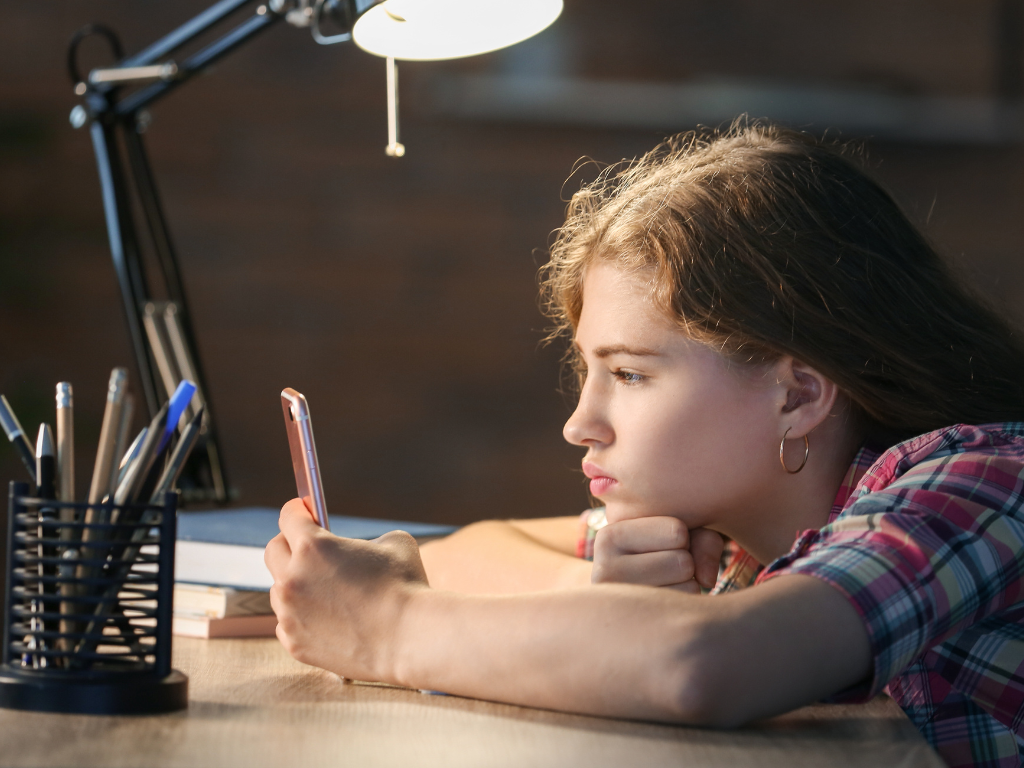 Teléfono ANAR de Ayuda a Niños, Niñas
y Adolescentes

INFORME ANUAL 2022
ILLES BALEARS
Benjamín Ballesteros
Director Técnico y Portavoz
Xisca Aguiló
Representante Delegación Illes Balears
1
[Speaker Notes: ++++
++++++++++]
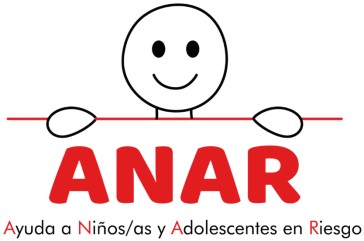 Fundación ANAR
53 años trabajando por una infancia
feliz y con plenos derechos
Fundación ANAR es una organización sin ánimo de  lucro fundada en 1970 para garantizar la  promoción y defensa de los derechos de niños/as y  adolescentes en el marco de la Convención de  Derechos del Niño de Naciones Unidas.
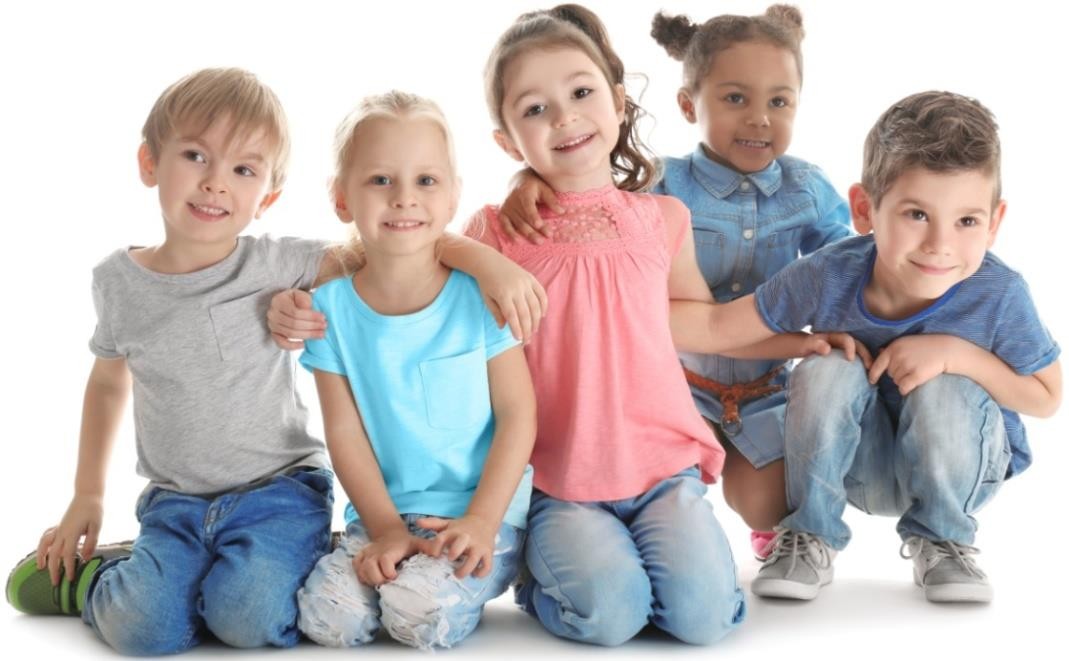 2
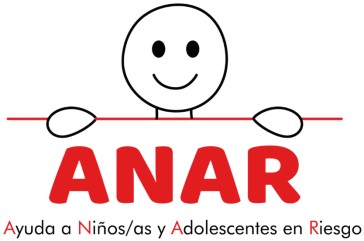 ANAR y las Illes Balears
Desde hace 29 años ANAR está trabajando en las Illes Balears a través de las Líneas de ayuda (1994). 
En noviembre de 2020 se abre la delegación de las Illes Balears.
Celebramos la I Jornada formativa sobre VIOLENCIA Y OTRAS PROBLEMÁTICAS DE LA INFANCIA Y ADOLESCENCIA EN BALEARES
Participamos en el programa de responsabilidad social corporativa IB3, TOTS DONAM UNA MÀ.
Mantenemos colaboraciones de trabajo con administraciones y otras instituciones en beneficio de la infancia y adolescencia.
Publicación de artículos sobre infancia y adolescencia en medios locales (ARABalears, Diario de Mallorca y Última Hora), apariciones publicitarias en publicación, entrevistas en radio (Al día, Calvià radio, Formentera radio…)
Celebración de actos solidrios Mercadillo
Visita de Papá Noel
Festival fin de curso Artdança y Royaledance.
Convenio de colaboración con OBIA para la gestión del Teléfono de la Infancia y adolescencia 116111.
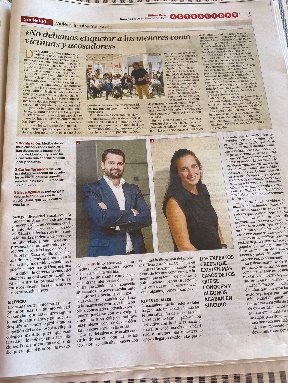 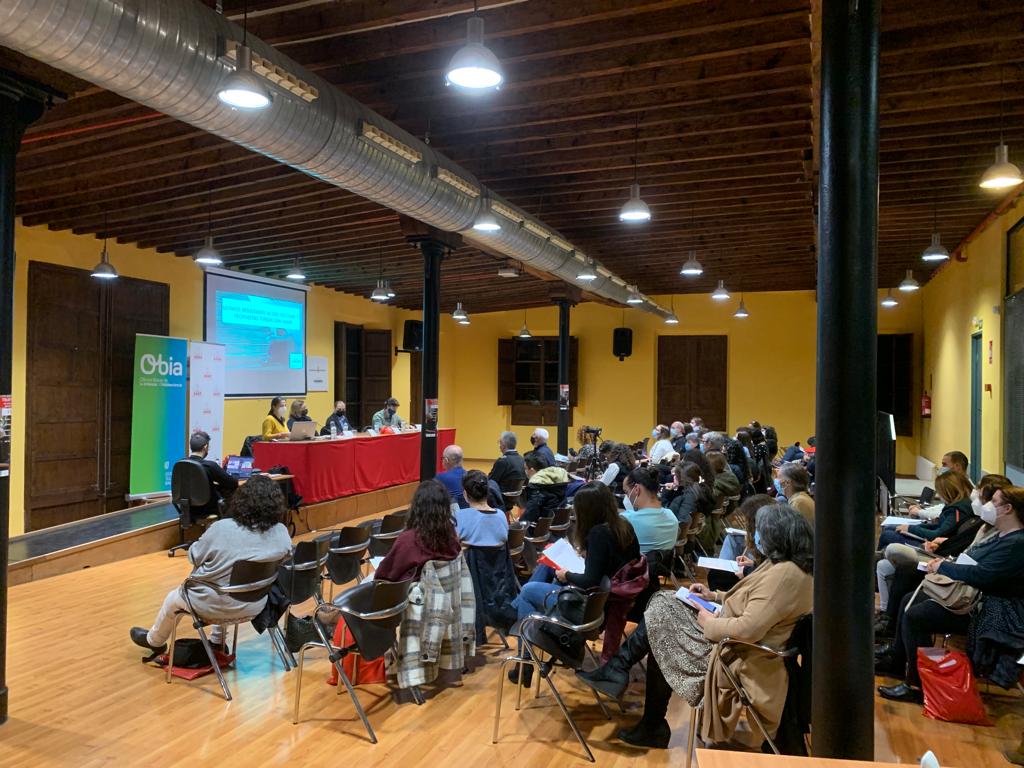 Convenio de colaboración con el SERVEI D’EMERGÈNCIES 112.
3
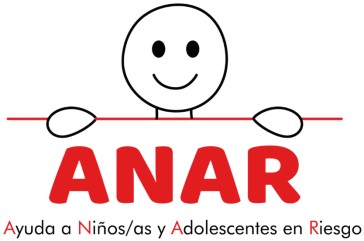 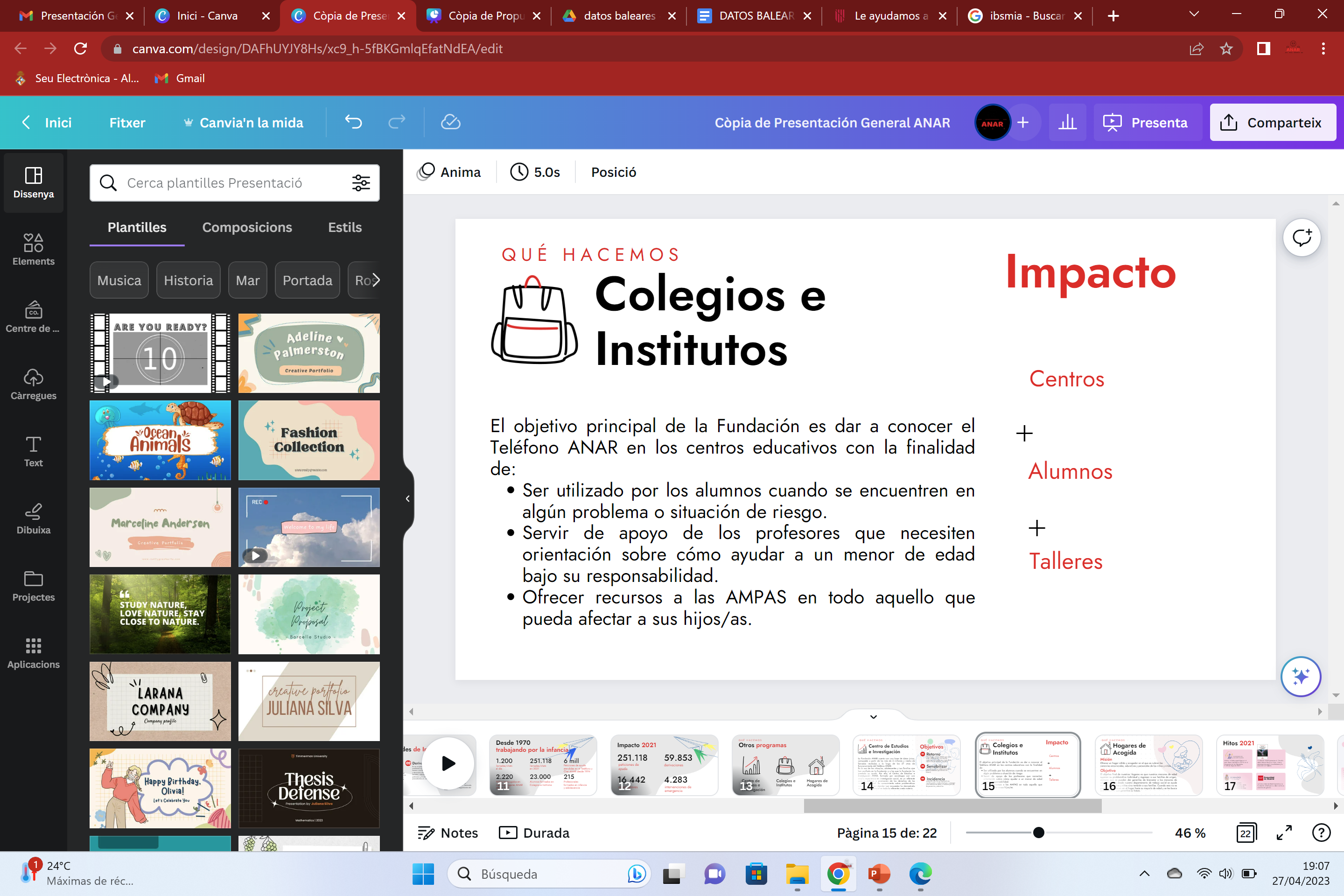 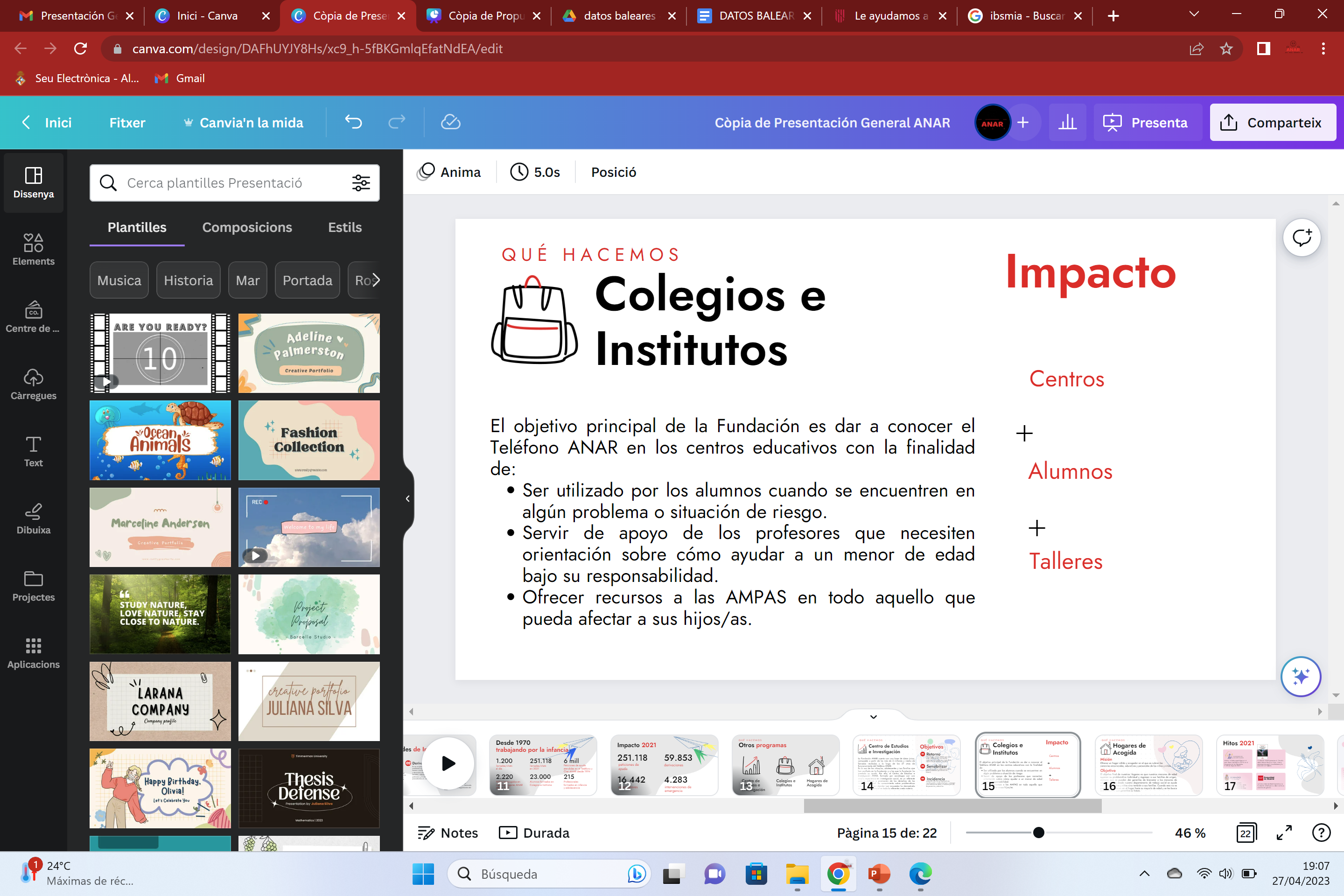 50
Ser utilizado por los menores.
Ser apoyo para el profesorado.
Ser un recurso para las AMIPAS.
2.230
111
4
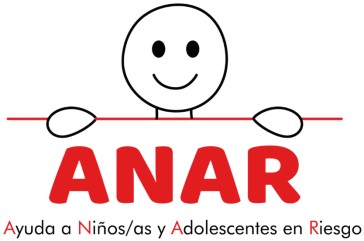 Este Informe está basado en las llamadas de los niños, niñas y  adolescentes de Islas Baleares a los que hemos ayudado durante el año 2022, así como  también a sus familias, docentes y otros adultos/as de su entorno que nos  han contactado pidiendo ayuda para un menor de edad.

El Centro de Estudios ANAR cuenta con una base de datos de
6.267.999 peticiones de ayuda, de los niños, niñas y adolescentes  a los que ANAR ha atendido desde 1994.

Por eso, somos la voz de los niños, niñas y adolescentes
y queremos, a través de este informe, devolver a la sociedad  lo que nos han contado.
5
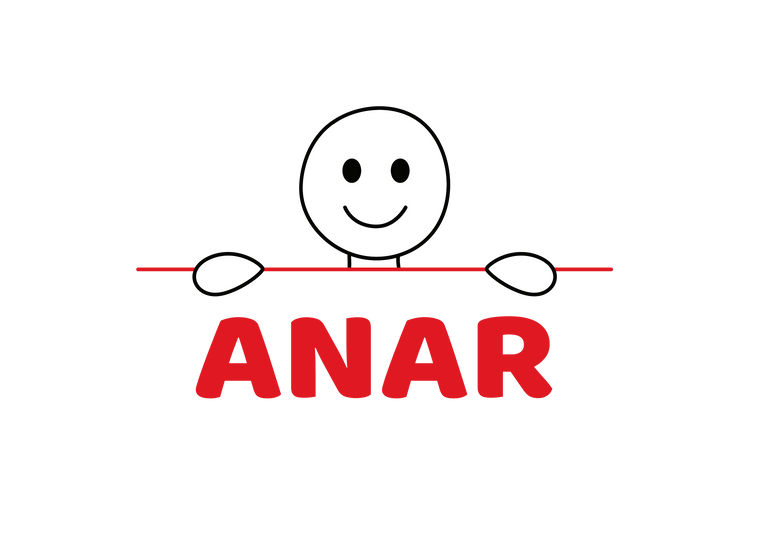 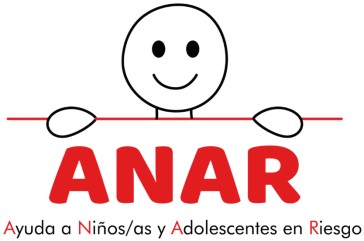 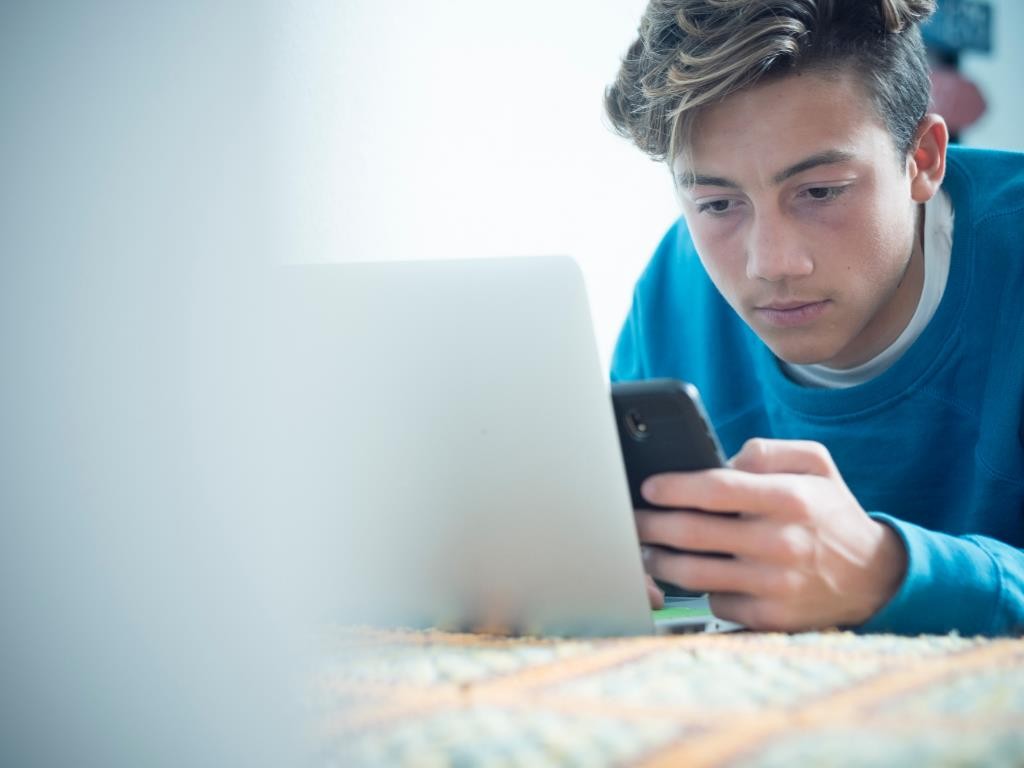 En el año 2022 hemos atendido 2.033
llamadas de niños, niñas y adolescentes procedentes de Islas Baleares
6
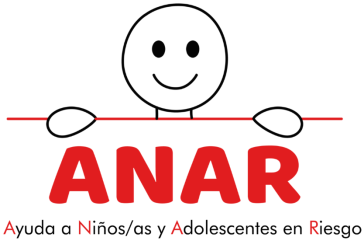 2.033 peticiones de ayuda procedentes del Teléfono/Chat ANAR en Illes Balears
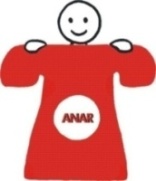 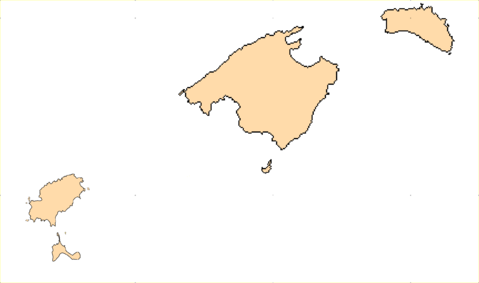 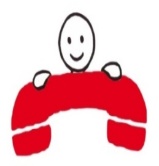 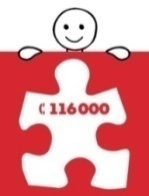 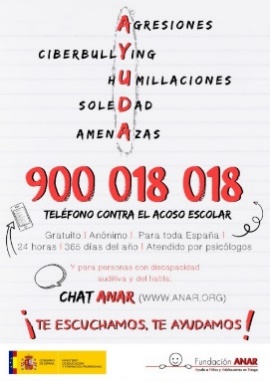 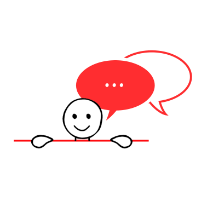 7
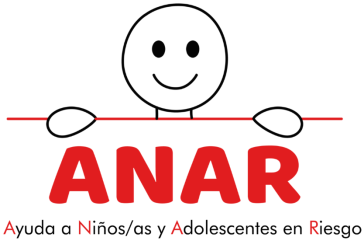 TELÉFONO Y CHAT ANAR
¿Cómo funcionan?
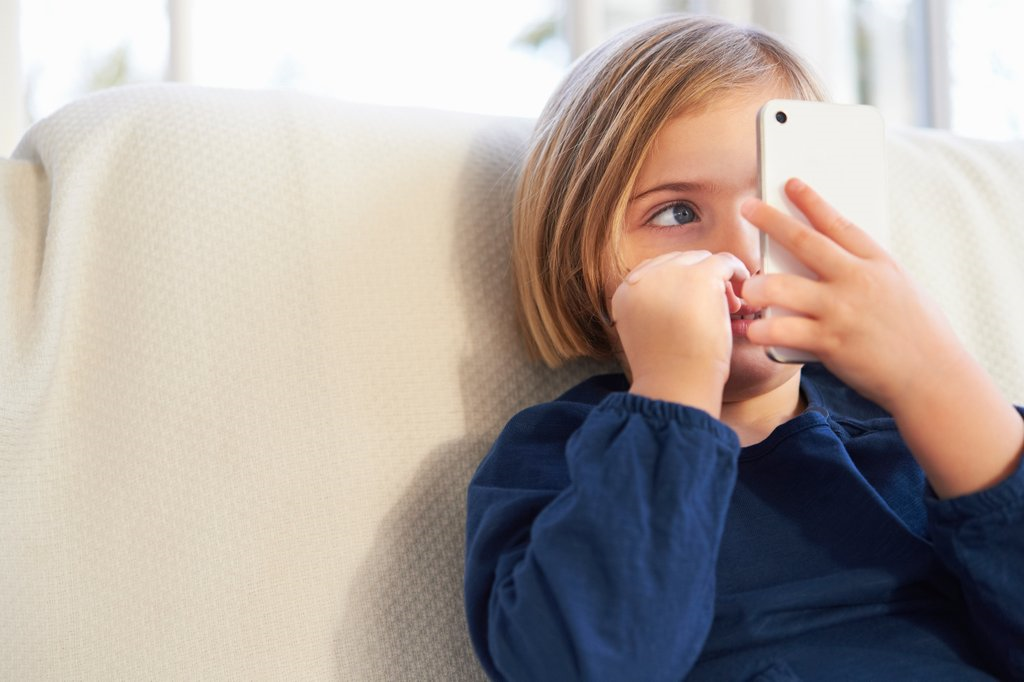 Psicólogos
Trabajadores/as
Sociales
8
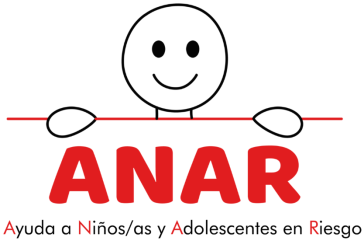 MOTIVOS DE LAS CONSULTAS Y VALORACIÓN DE LOS EXPERTOS/AS
Motivo de la consulta
Los niños, niñas y adolescentes y las personas adultas que nos contactan exponen sus motivos de consulta
El equipo de psicólogos/as del Teléfono ANAR analiza y explora todas las áreas de relación en su conjunto y…
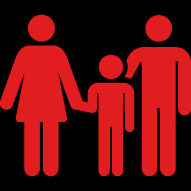 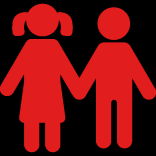 Problemas asociados 
con la infancia y adolescencia
Problemas del entorno,
 en la familia del niño/a y adolescente
…analizada toda la problemática planteada
se llega a la…
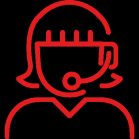 Valoración técnica 
Realizada por el equipo de expertos/as psicólogos/as de ANAR
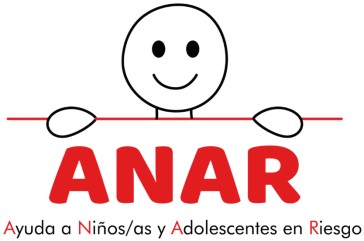 TOTAL DE PETICIONES DE AYUDA: 2.033
Orientación General: 1.531
Requieren una orientación menos compleja o más genérica, pero muy necesaria para lograr que confíen en nuestras Líneas de Ayuda y  nos cuenten lo que de verdad les preocupa. Desde ellas, siempre que es posible, hacemos prevención. Son llamadas de aproximación  que incluyen silencios, plantean alguna duda, piden información puntual sobre el servicio o algún recurso externo y cuelgan. Aunque  no siempre responden necesariamente a situaciones reales, reflejan motivos de preocupación que no se atreven a plantear de otra  manera y atenderlas es un paso necesario para llegar a los casos reales.
Casos  344
Cada vez que contacta un niño/a, adolescente o una persona  adulta por primera vez, abriremos en nuestra base de datos un  expediente y eso lo calificaremos como un caso.
Las posteriores consultas de orientación especial que haga ese  mismo niño/a o persona adulta se incorporarán a ese  expediente. Por eso un caso puede tener varias consultas.
Orientación Especial  502
Requieren una valoración y orientación psicológica y/o jurídica y/o  social. En la mayoría de los casos, estas orientaciones conllevan la  derivación a un recurso externo (aquel que sea el adecuado para  el caso concreto, como por ejemplo, Fuerzas y Cuerpos de  Seguridad, Servicios de Protección del Menor, Centros de Servicios  Sociales, Servicios de emergencias, Centros de salud, Fiscalías,  abogados/as, psicólogos/as, ONG y asociaciones especializadas,  etc.).
38,4%
11
10
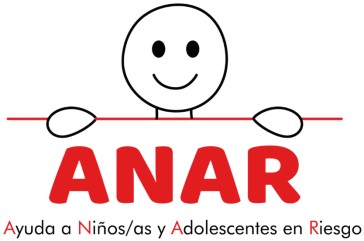 EVOLUCIÓN DE LOS CASOS
En 2022 hemos atendido 15 casos, en Balears con un incremento del 4,4% respecto al año 2022.
11
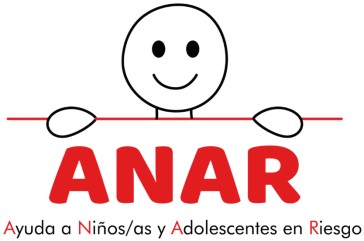 MOTIVOS DE CONSULTA 2022
Base: Todos los casos atendidos en 2022 por la Línea del Niño/a y del Adolescente, Línea de la Familia y los Centros Escolares, Chat ANAR, Email ANAR y el Teléfono para casos
de Niños/as Desaparecidos/as.
12
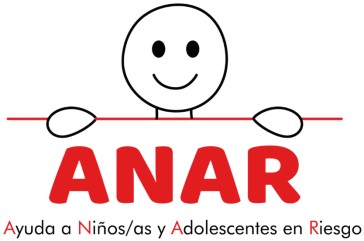 NIVEL DE URGENCIA Y DE GRAVEDAD  DE LOS PROBLEMAS ATENDIDOS EN 2022
La urgencia de los problemas atendidos es cada vez mayor, representando ya un 57,6% los casos  de urgencia alta.
También la gravedad alta de los casos se ha incrementado alcanzando a tres de cada cuatro (75%) de los  casos atendidos.
20
Base: Llamadas de Orientación Especial por todas las Líneas de Ayuda (teléfono, chat, email). Total= 288.
13
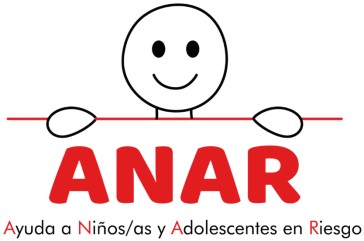 ORIENTACIÓN PRESTADA 2022 (%)
Base: Llamadas de Orientación Especial según Línea de Ayuda (teléfono, chat, email):  288 peticiones de ayuda.
14
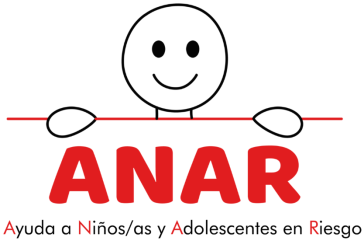 FUNDACIÓN ANAR
Proceso de atención
Niveles de orientación
1
Cuando recibimos una llamada o petición de ayuda:
Orientación psicológica
Ofrecemos orientación psicológica y buscamos, conjuntamente con el niño, niña y adolescente, una solución a su problema, apoyándonos en su entorno y/o figuras de referencia (padres, madres, abuelos/as, resto de la familia, profesorado, etc.).

Derivación 
Si no es posible resolver el problema desde el niño/a o adolescente y su familia, se orientará y derivará a los recursos sociales, educativos, sanitarios, policiales y/o jurídicos procedentes en cada caso.

Intervención
Cuando nadie en su entorno puede ayudarle y existe una situación de riesgo o desamparo por abandono, maltrato, abuso sexual o cualquier otra situación de emergencia, trasladamos el caso a los organismos o autoridades pertinentes y posteriormente hacemos el seguimiento.
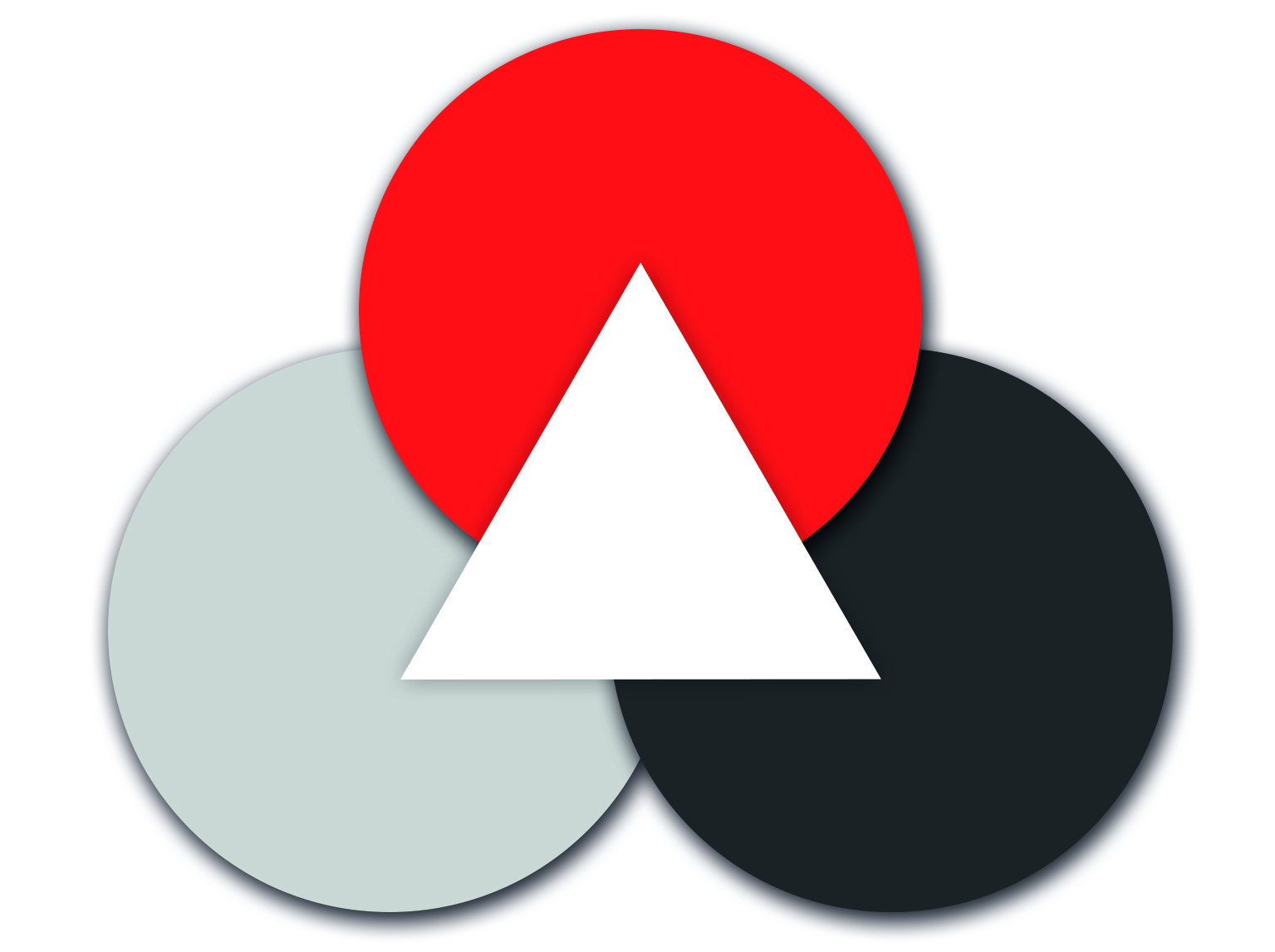 Orientación Psicológica
2
ANAR
TELÉFONO/CHAT
Departamento Social
Departamento Jurídico
3
15
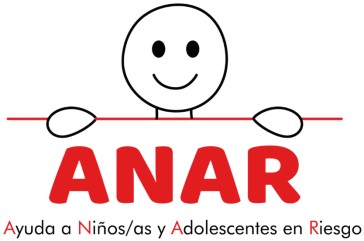 Fuerzas y  cuerpos de  seguridad
Organismos  de  protección  del menor
Defensor del  pueblo
Servicios  sociales  municipales
Oficinas de  atención a la  víctima
Las Líneas de Ayuda  ANAR trabajan en  coordinación con:
Juzgados y  tribunales
Servicios de  Emergencia
Otros  recursos
Fiscalías
Teléfono  116 000 de
otros países
Servicio 016
europeos
16
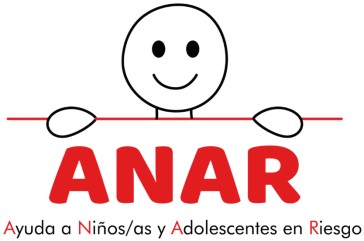 DERIVACIONES E INTERVENCIONES  JURÍDICAS Y SOCIALES
535
Dpto. Social
38
Dpto. Social
Casos muy Graves
70
Intervenciones
Total derivaciones
867 19%
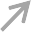 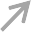 332  13,7%
Dpto. Jurídico
32
Dpto. Jurídico
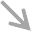 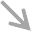 Requirieron una Intervención Inmediata:
Fuerzas y cuerpos de seguridad: Policía  Nacional y Guardia Civil
Servicios Sociales y Servicios de Protección  a la Infancia y Adolescencia
Derivaciones realizadas a  organismos jurídicos y  sociales
17
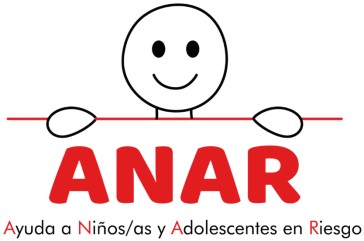 DERIVACIONES DE CARÁCTER SOCIAL
En el año 2022 se han realizado un total de 535 derivaciones  a recursos de carácter social
18
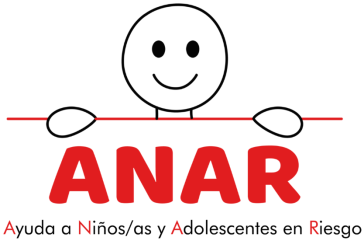 DERIVACIONES DE CARÁCTER JURÍDICO
En el año 2022 se han realizado un total de 535 derivaciones a recursos de carácter jurídico/legal
19
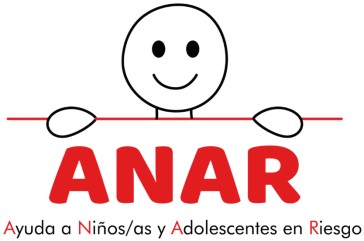 EDAD DE LOS NIÑOS/AS Y ADOLESCENTES (%)
Como podemos observar en el gráfico, las Líneas de ANAR logran llegar a todas  las edades a través de sus diferentes Líneas de Ayuda.
Los más pequeños/as son atendidos/as principalmente gracias a las llamadas de  los adultos/as de su entorno.
Base: Total casos atendidos según Línea de Ayuda (teléfono, chat, email):  215 casos.
En el 1,4% de casos de adultos/as en relación con menores de edad no consta la edad.
20
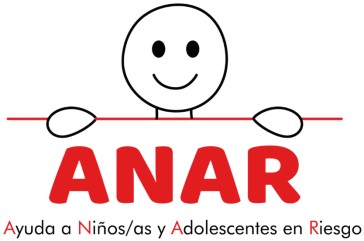 GÉNERO DE LOS NIÑOS/AS Y ADOLESCENTES (%)
A través de las consultas de niños/as y adolescentes, 7 de cada 10 casos recibidos son de mujeres,  mientras que los varones lo hacen en menor medida (26,1%).
Respecto a las consultas realizadas por los adultos/as, destaca que se han referido también en mayor  proporción a las mujeres (57,5%) que a los varones (41,1%), pero la diferencia porcentual entre ambos  es menor.
Base: Total casos atendidos según Línea de Ayuda (teléfono, chat, email): 215 casos.
21
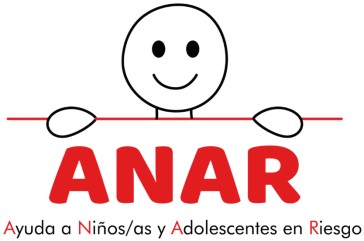 HORARIO EN EL QUE SE REALIZAN LAS CONSULTAS (%)
La distribución de las llamadas/chat de orientación especial en los diferentes momentos del  día explica la necesidad de un servicio 24h.
Todas las franjas horarias son indispensables para atender los casos de gravedad en los
que ANAR presta ayuda.
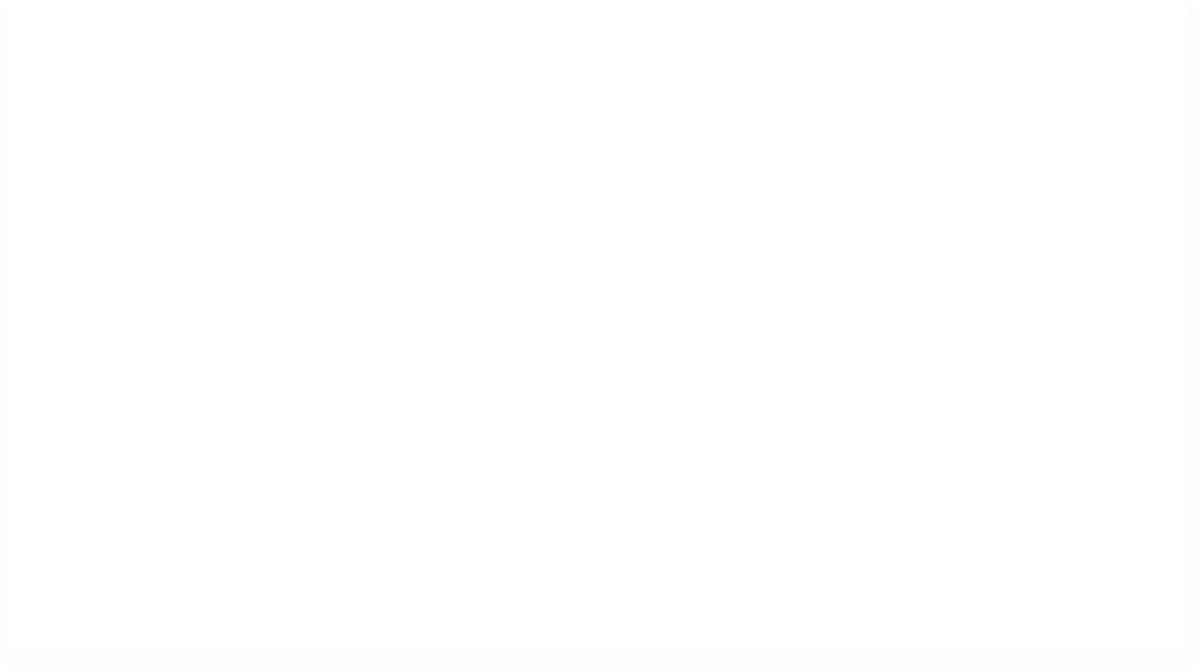 Base: Llamadas de Orientación Especial según Línea de Ayuda (teléfono, chat, email): 288 peticiones de ayuda
22
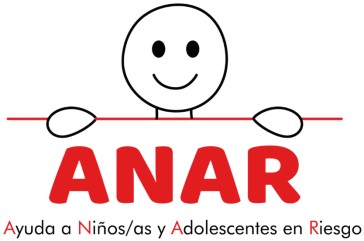 CONOCIMIENTO DE LAS LÍNEAS DE AYUDA ANAR  2022 EN ISLAS BALEARES
Principales canales de difusión (%)
Durante el año 2022 los niños/as y adolescentes nos han conocido principalmente gracias a sus familiares (33,3%) y a sus amigos/as (25,6%). En el caso de los adultos/as, han sabido de nosotros/as a través de Internet/Redes  Sociales (28%) y la coordinación con el Servicio 016 (25,6%).
Base: Total casos atendidos según Línea de Ayuda (teléfono, chat, email): 215 casos.
En el 60,9% de casos de niños/as y adolescentes y en el 49,3% de casos de adultos/as no se tienen datos del conocimiento del teléfono.
23
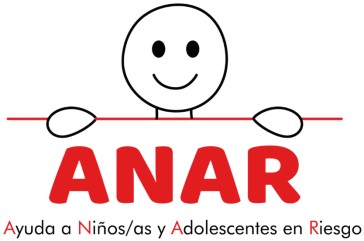 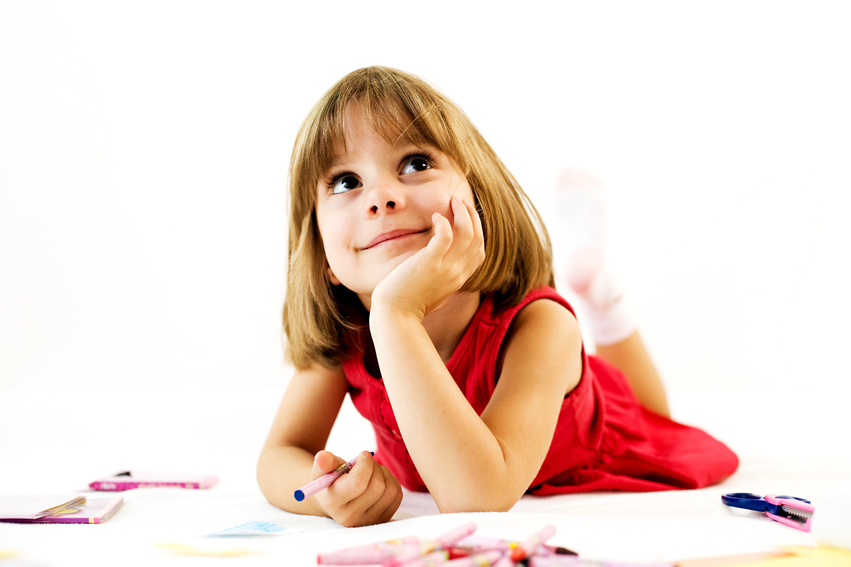 MUCHAS GRACIAS
MUCHAS GRACIAS
24